凝視與再現：移民社會與多元認同
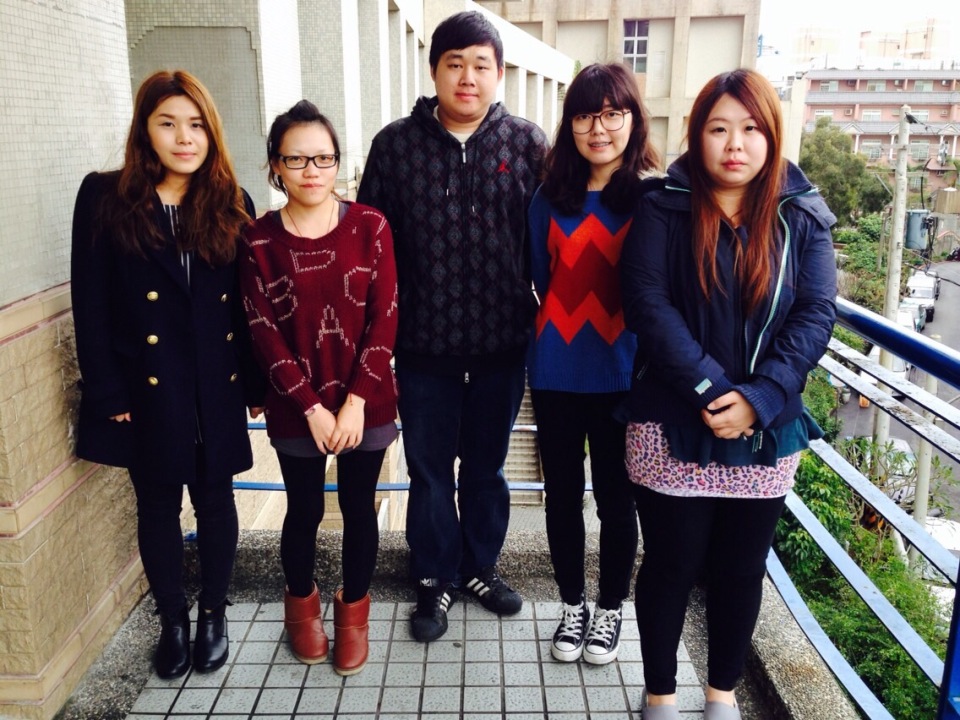 第十組
B9934077劉美慧
B9936107廖御婷
B10036004陳思卉
B10036058吳俐縈
拍攝動機與摘要
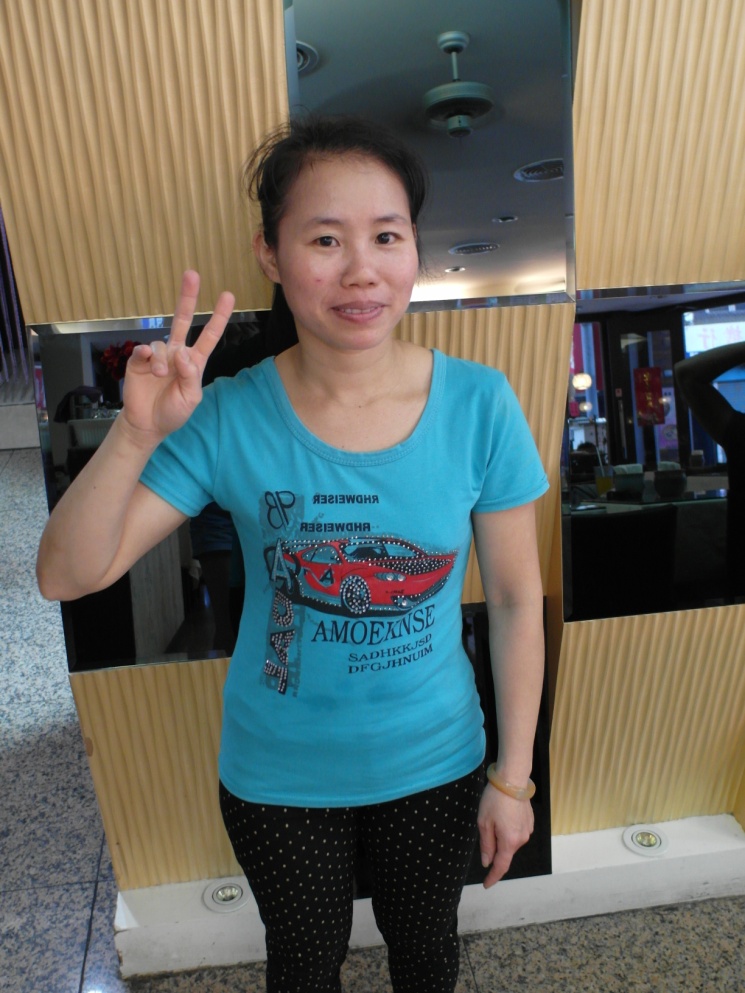 現在有很多外籍勞工來台灣工作，通常他們都是過著比較辛苦的生活，而我們剛好認識了一位越南媽媽，她雖然剛開始也很辛苦，但是她有著樂觀積極的態度面對生活，我們想顛覆這個想法所以拍成了一部短片。
來自越南的越南新娘－阿淨
台灣的新住民不斷攀升，不同國籍的外籍人士，不管是來台工作還是結婚，都是需要很大的勇氣和考驗，也要適應兩地文化的差異及價值觀念的不同，要學習的不只是溝通還要如何生活，不管是來自哪個國家我們都該同理對待和關心。
　　阿淨是一位工作勤奮努力的員工，她的樂觀希望能藉由此短片展現台灣移民社會中的多元認同面貌。
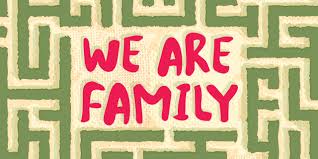 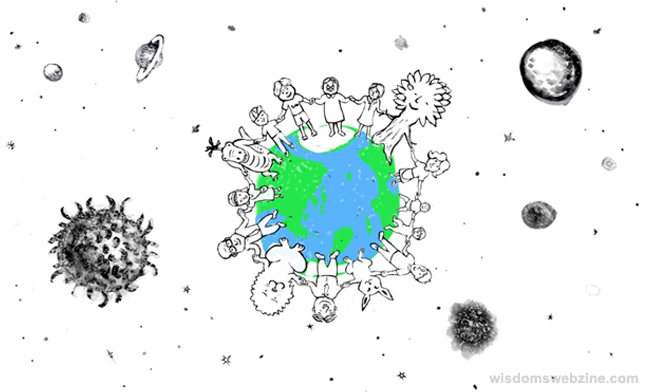